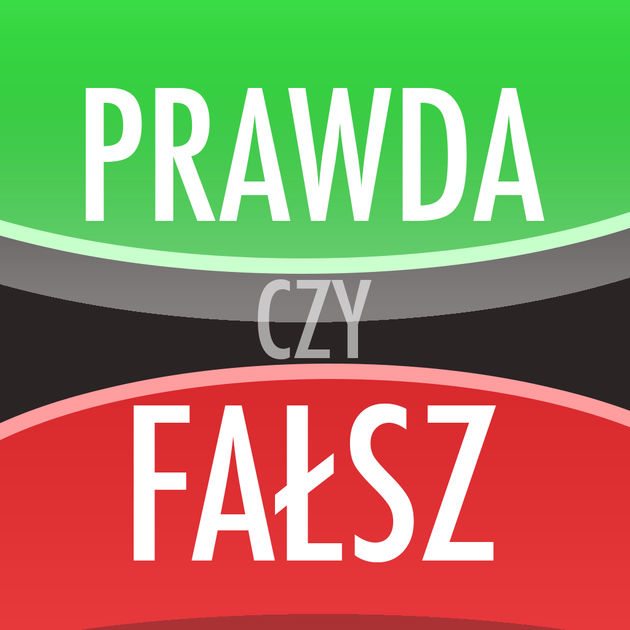 A glass of juice can replace one portion of fruit per day.
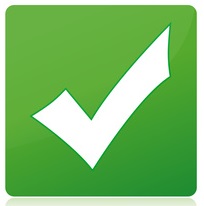 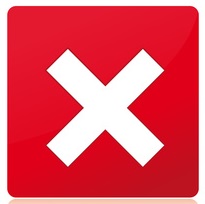 The fruit is harvested in the orchard and transported to the processing plant.
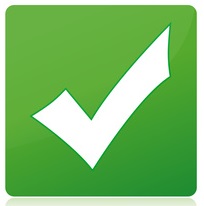 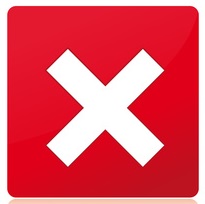 Fruit do not need to be washed before making juice from it.
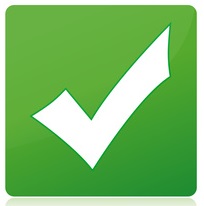 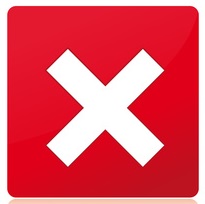 Fruit need to be crushed to squeeze juice out of it.
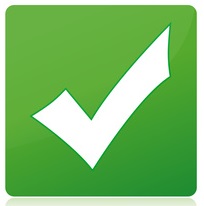 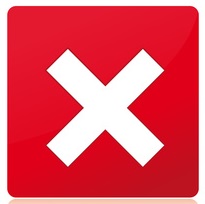 Pasteurization means heating the juice to a high temperature.
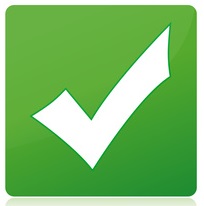 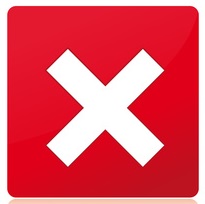 Thanks to pasteurization, juice remain valid longer.
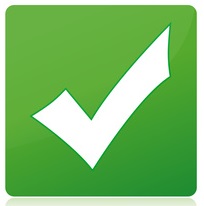 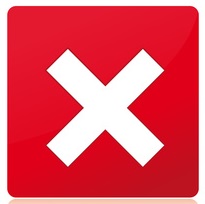 Fruit juice bought in the shop can be sweetened.
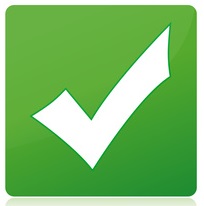 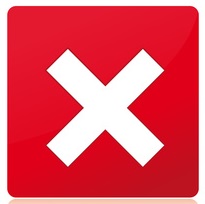 Orange juice contains vitamin E.
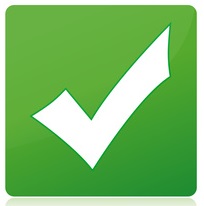 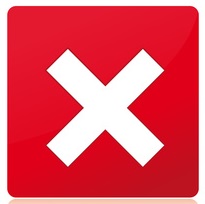 Vitamin C supports the immune system.
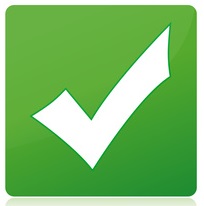 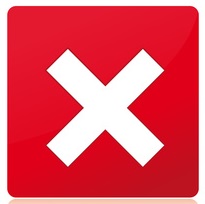 I can tell you how fruit juice is made!
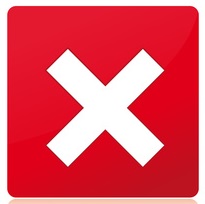 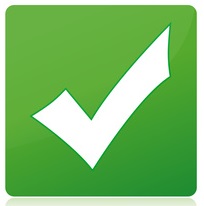 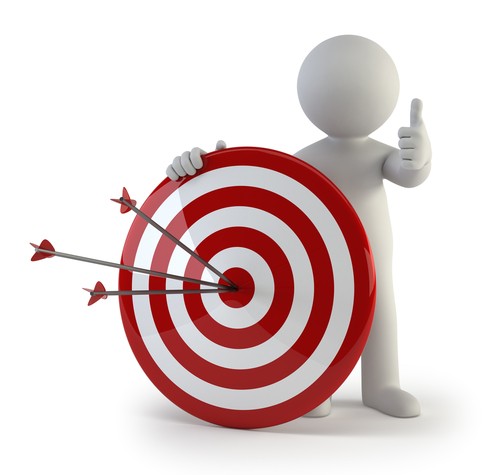